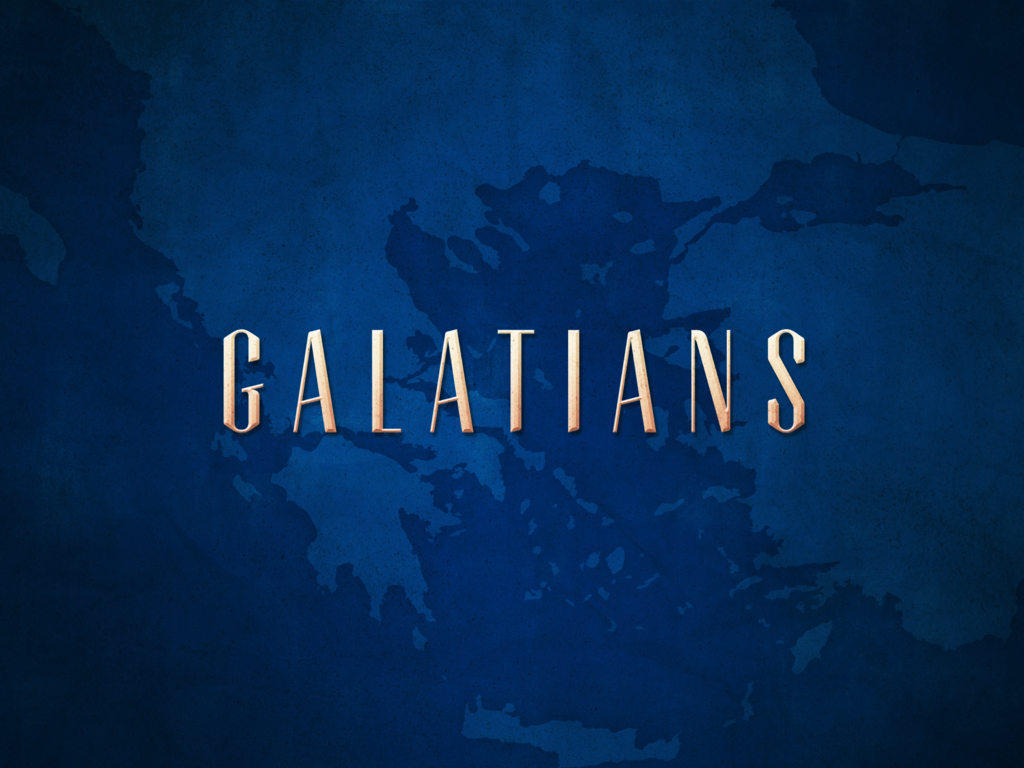 Chapter 1:6-10
- continued -
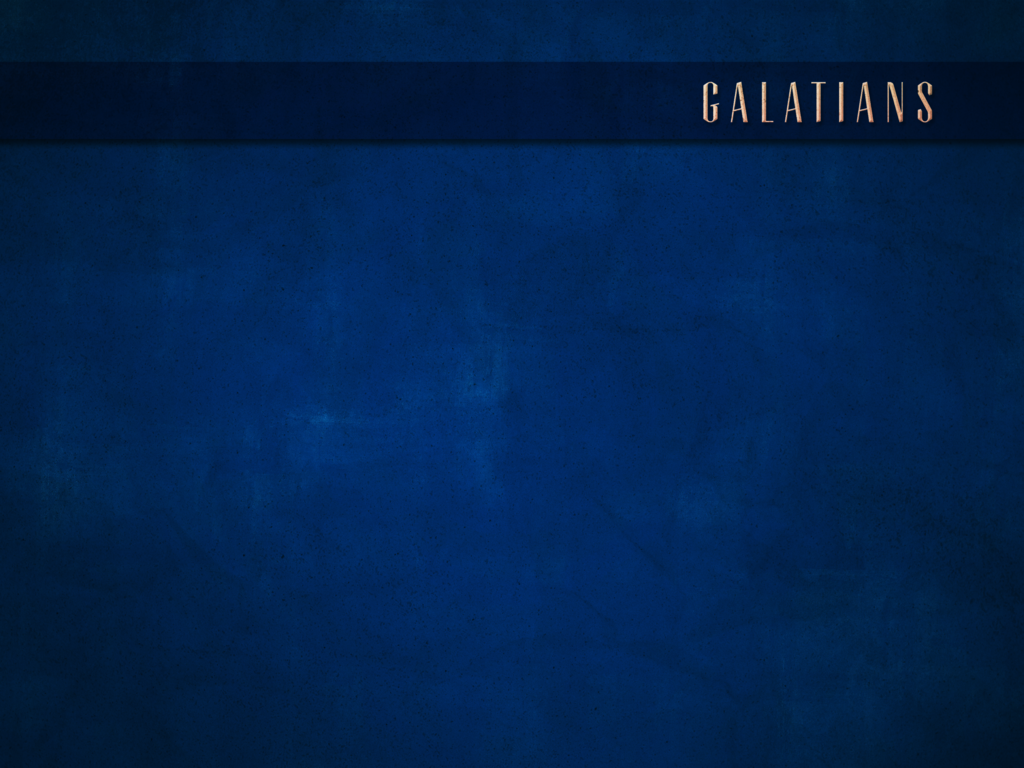 THEME
Freedom in Christ
It was for freedom that Christ set us free; therefore keep standing firm and do not be subject again to a yoke of slavery. 
Gal. 5:1
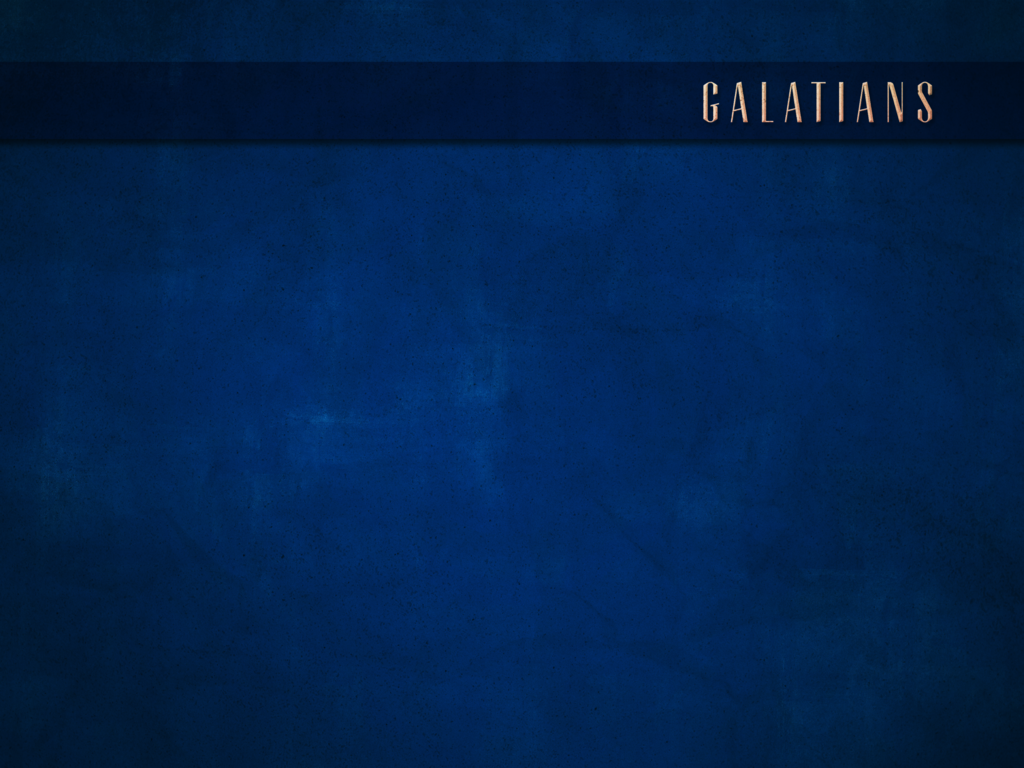 KEY VERSE
Nevertheless knowing that a man is not justified by the works of the Law but through faith in Christ Jesus, even we have believed in Christ Jesus, that we may be justified by faith in Christ, and not by the works of the Law; since by the works of the Law shall no flesh be justified.

Gal. 2:16
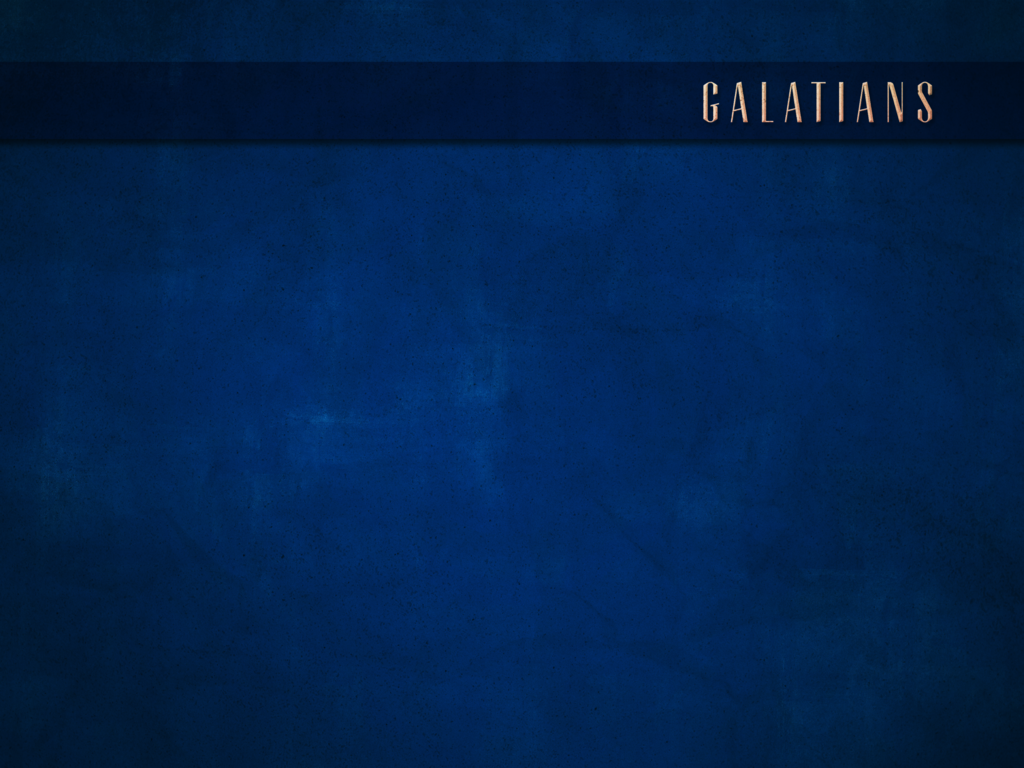 OUTLINE
Personal Portion: The Apostle of Liberty. Paul shows that he is an apostle equal in authority and knowledge to Peter, James, and John. Chapters 1-2. 

Doctrinal Portion: The Doctrine of Liberty. Paul shows that justification is by "faith working through love" instead of by "works of law." Chapters 3-4. 

Practical Portion: The Life of Liberty. Paul exhorts those "having begun in the Spirit" to "walk by the Spirit" and to bear "the fruit of the Spirit." Chapters 5-6.
R.C. Bell
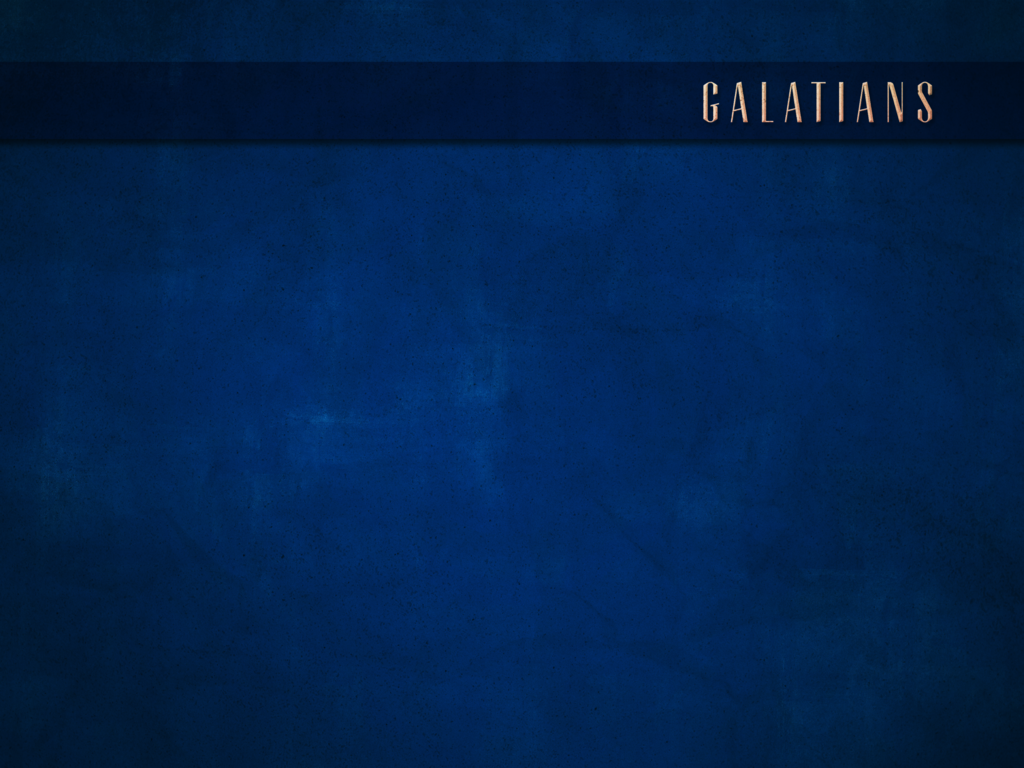 OUTLINE
Personal Portion: The Apostle of Liberty. Paul shows that he is an apostle equal in authority and knowledge to Peter, James, and John. Chapters 1-2.

SALUTATION 1:1-5

DENUNCIATION 1:6-10

AFFIRMATION 1:11-2:14
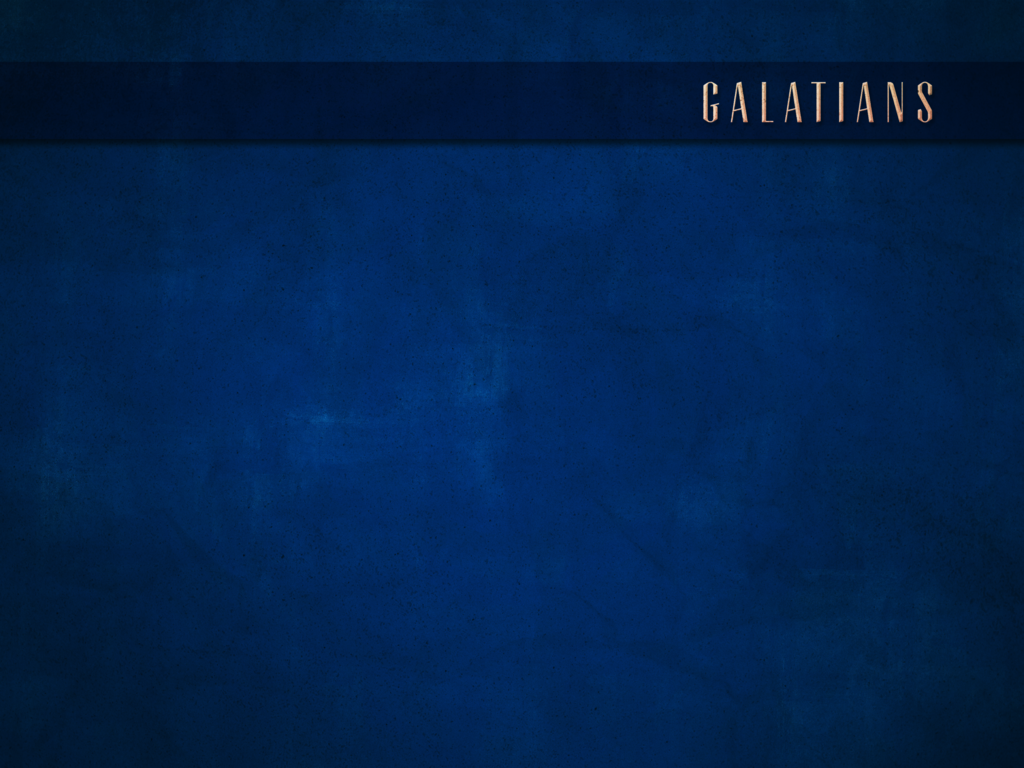 OUTLINE
Personal Portion: The Apostle of Liberty. Paul shows that he is an apostle equal in authority and knowledge to Peter, James, and John. Chapters 1-2.

SALUTATION 1:1-5

DENUNCIATION 1:6-10

AFFIRMATION 1:11-2:14
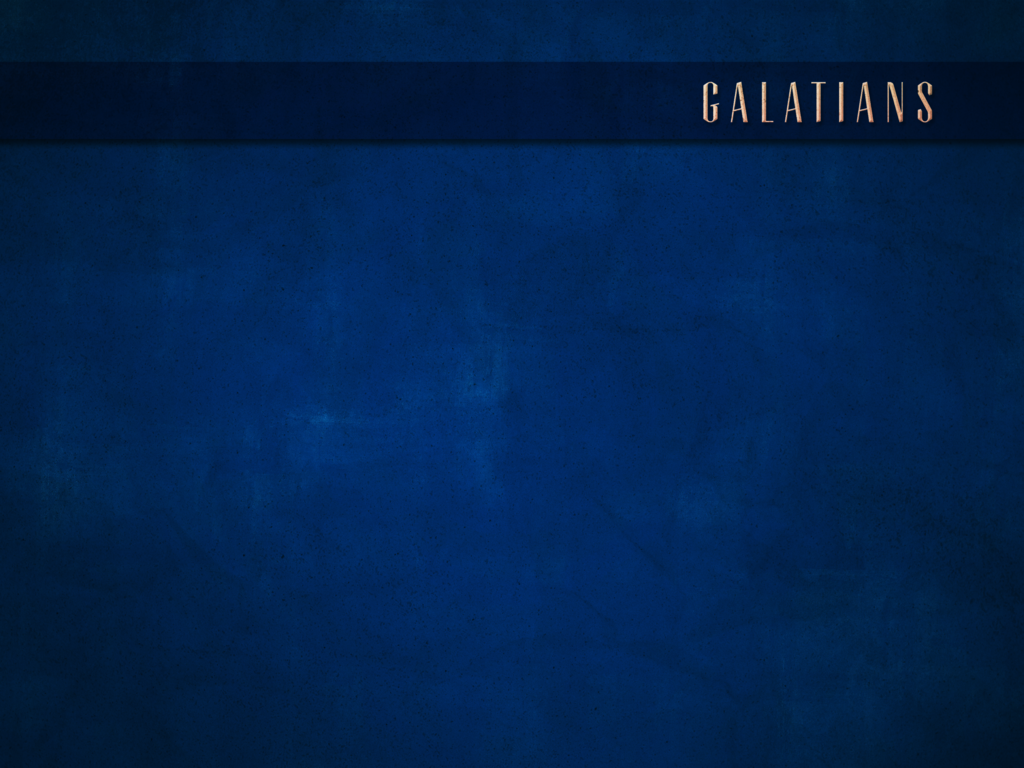 CHAPTER 1:1-5
1 Paul, an apostle (not sent from men, nor through the agency of man, but through Jesus Christ, and God the Father, who raised Him from the dead),2 and all the brethren who are with me, to the churches of Galatia:3 Grace to you and peace from God our Father, and the Lord Jesus Christ,4 who gave Himself for our sins, that He might deliver us out of this present evil age, according to the will of our God and Father,5 to whom be the glory forevermore. Amen.
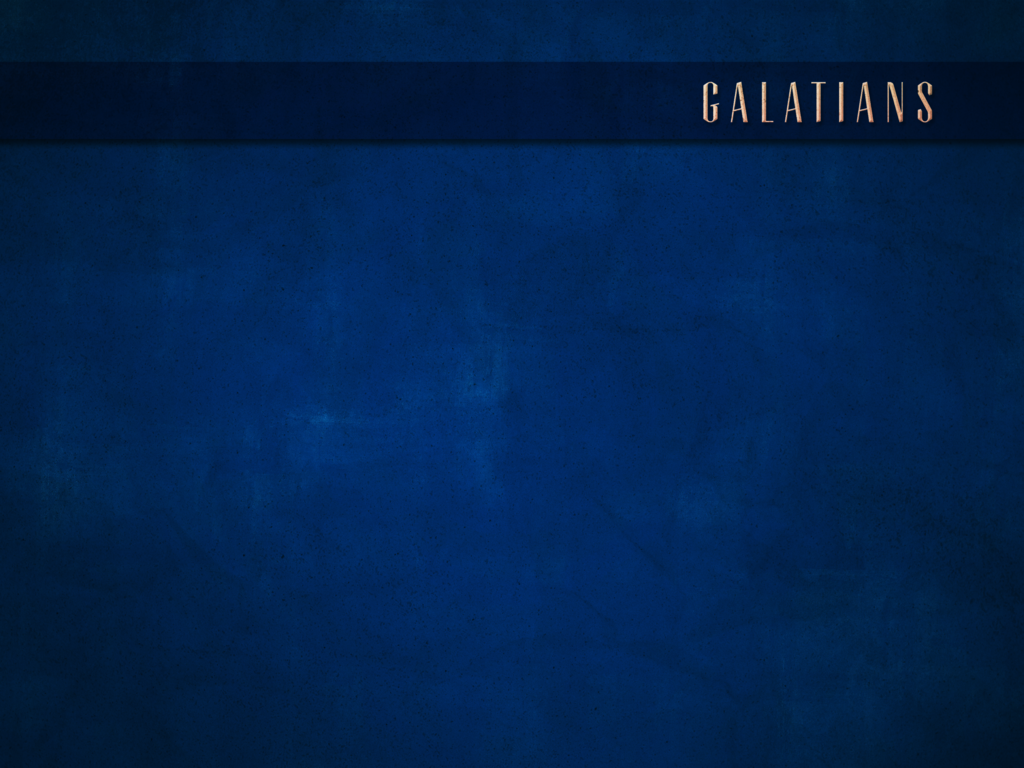 CHAPTER 1:6-10
6 I am amazed that you are so quickly deserting Him who called you by the grace of Christ, for a different gospel;7 which is really not another; only there are some who are disturbing you, and want to distort the gospel of Christ.8 But even though we, or an angel from heaven, should preach to you a gospel contrary to that which we have preached to you, let him be accursed.9 As we have said before, so I say again now, if any man is preaching to you a gospel contrary to that which you received, let him be accursed.10 For am I now seeking the favor of men, or of God? Or am I striving to please men? If I were still trying to please men, I would not be a bond-servant of Christ.
…“All authority has been given to Me in heaven and on earth. Go therefore and make disciples of all the nations, baptizing them in the name of the Father and the Son and the Holy Spirit, teaching them to observe all that I commanded you…” 
Matthew 28:18-20
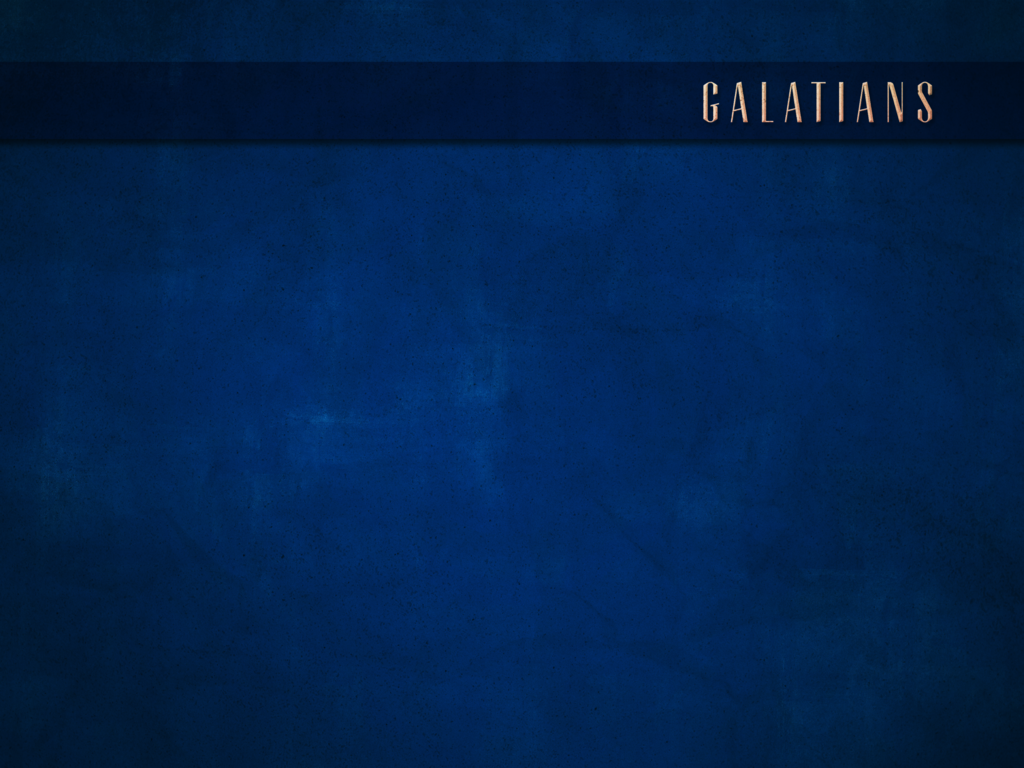 CHAPTER 1:6-10
6 I am amazed that you are so quickly deserting Him who called you by the grace of Christ, for a different gospel;7 which is really not another; only there are some who are disturbing you, and want to distort the gospel of Christ.8 But even though we, or an angel from heaven, should preach to you a gospel contrary to that which we have preached to you, let him be accursed.9 As we have said before, so I say again now, if any man is preaching to you a gospel contrary to that which you received, let him be accursed.10 For am I now seeking the favor of men, or of God? Or am I striving to please men? If I were still trying to please men, I would not be a bond-servant of Christ.
Paul, an apostle (not sent from men, nor through the agency of man, but through Jesus Christ, and God the Father, who raised Him from the dead). 
Galatians 1:1
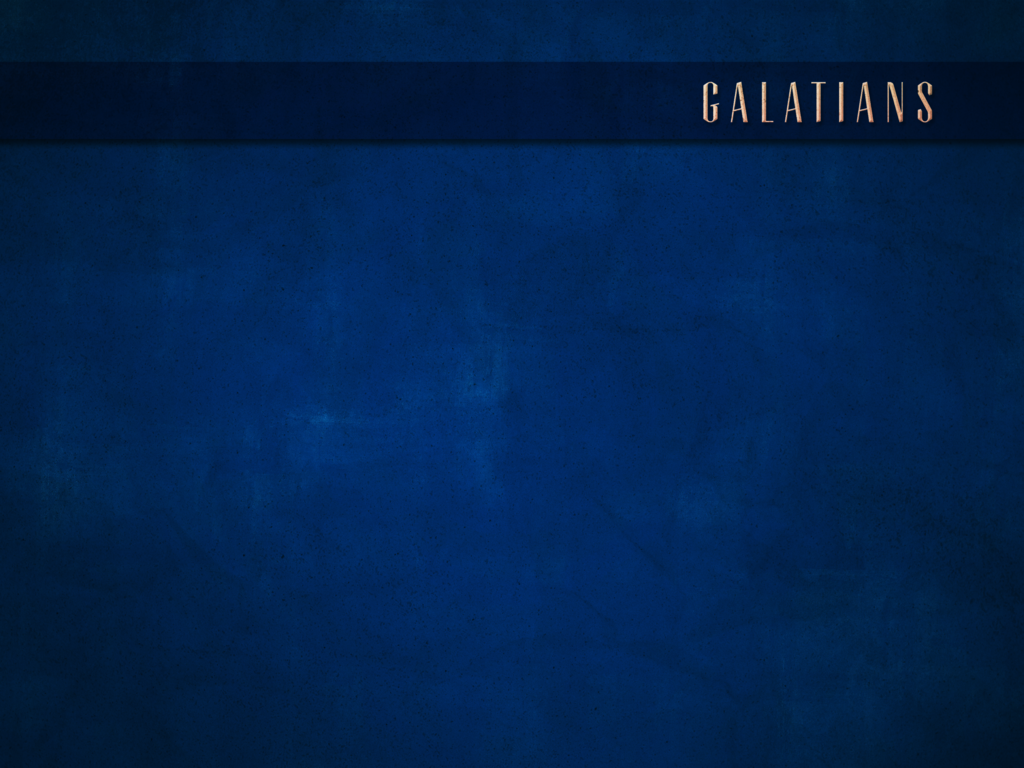 CHAPTER 1:6-10
6 I am amazed that you are so quickly deserting Him who called you by the grace of Christ, for a different gospel;7 which is really not another; only there are some who are disturbing you, and want to distort the gospel of Christ.8 But even though we, or an angel from heaven, should preach to you a gospel contrary to that which we have preached to you, let him be accursed.9 As we have said before, so I say again now, if any man is preaching to you a gospel contrary to that which you received, let him be accursed.10 For am I now seeking the favor of men, or of God? Or am I striving to please men? If I were still trying to please men, I would not be a bond-servant of Christ.
“angel from heaven”
I testify to everyone who hears the words of the prophecy of this book: if anyone adds to them, God shall add to him the plagues which are written in this book; and if anyone takes away from the words of the book of this prophecy, God shall take away his part from the tree of life and from the holy city, which are written in this book. 
 
Revelation 22:18-19
“let him be accursed”
And no wonder, for even Satan disguises himself as an angel of light. Therefore it is not surprising if his servants also disguise themselves as servants of righteousness; whose end shall be according to their deeds.
 
2 Corinthians 11:14-15
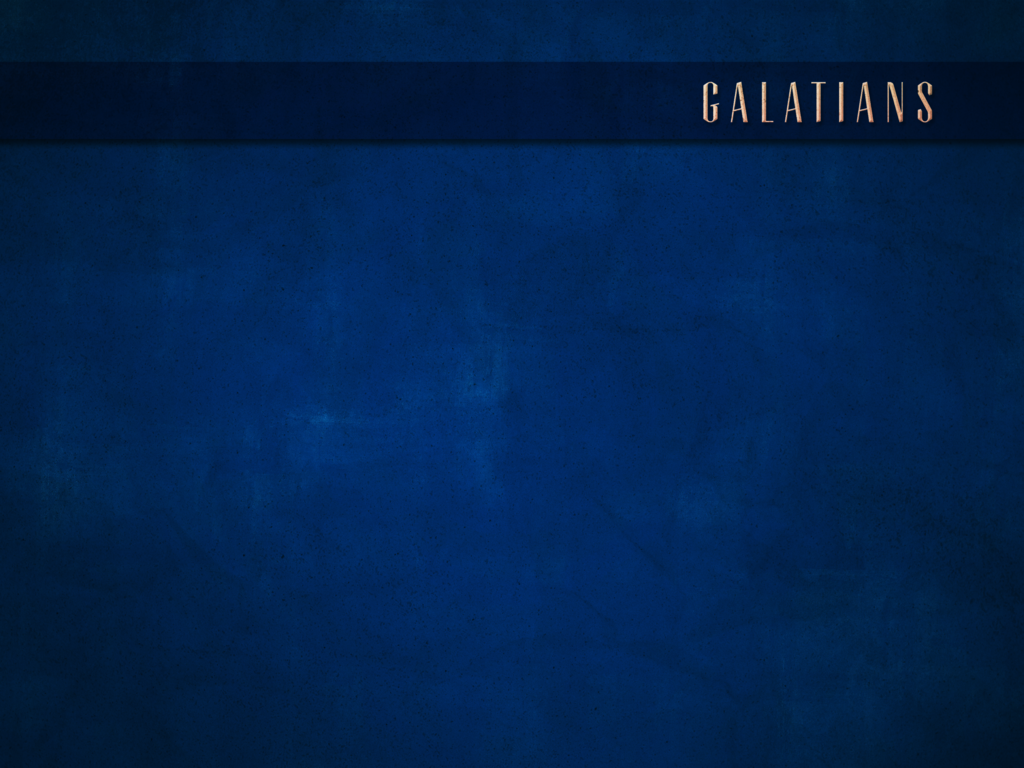 CHAPTER 1:6-10
6 I am amazed that you are so quickly deserting Him who called you by the grace of Christ, for a different gospel;7 which is really not another; only there are some who are disturbing you, and want to distort the gospel of Christ.8 But even though we, or an angel from heaven, should preach to you a gospel contrary to that which we have preached to you, let him be accursed.9 As we have said before, so I say again now, if any man is preaching to you a gospel contrary to that which you received, let him be accursed.10 For am I now seeking the favor of men, or of God? Or am I striving to please men? If I were still trying to please men, I would not be a bond-servant of Christ.
“Quite simply, nothing, or no one, had the authority to override the truth of the gospel (including Paul himself or even angels. Paul’s concern is to place the issue of authority and the discussion of apostolic origins into a proper perspective. Ultimately it is not the preacher to whom one gives allegiance, but to that which is preached. There is only one gospel. Anything else is perverted and false.”
Evangelical Commentary on the Bible
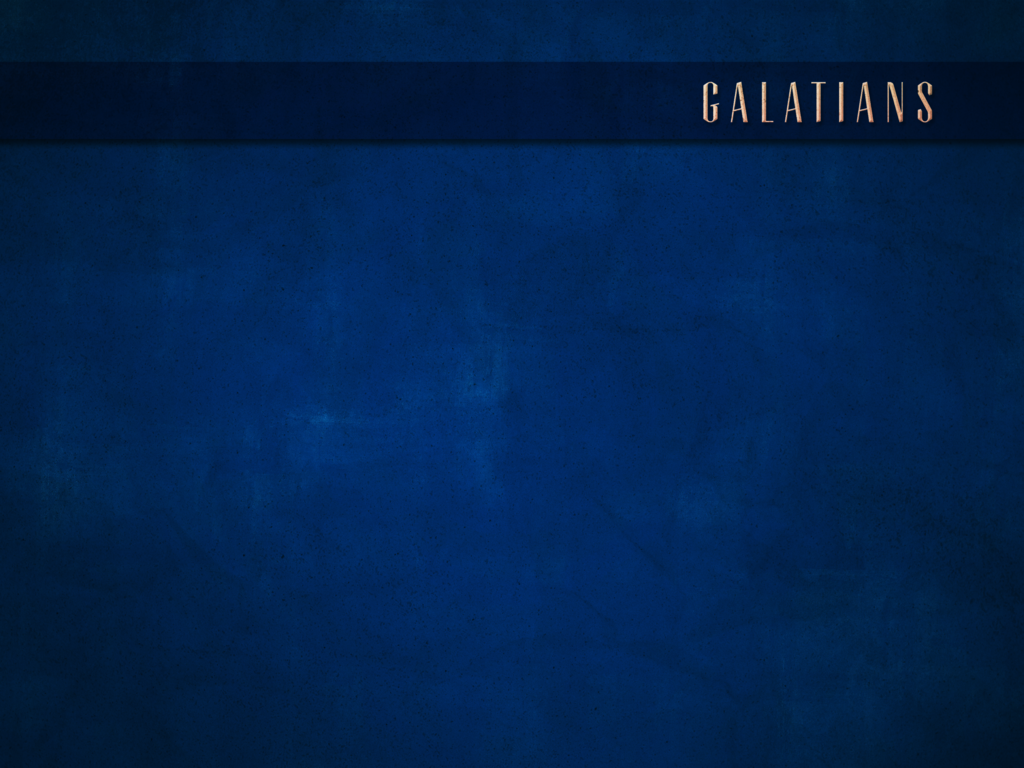 CHAPTER 1:6-10
6 I am amazed that you are so quickly deserting Him who called you by the grace of Christ, for a different gospel;7 which is really not another; only there are some who are disturbing you, and want to distort the gospel of Christ.8 But even though we, or an angel from heaven, should preach to you a gospel contrary to that which we have preached to you, let him be accursed.9 As we have said before, so I say again now, if any man is preaching to you a gospel contrary to that which you received, let him be accursed.10 For am I now seeking the favor of men, or of God? Or am I striving to please men? If I were still trying to please men, I would not be a bond-servant of Christ.
“even though we, or an angel 
from heaven, should preach”
“if any man is preaching to you”
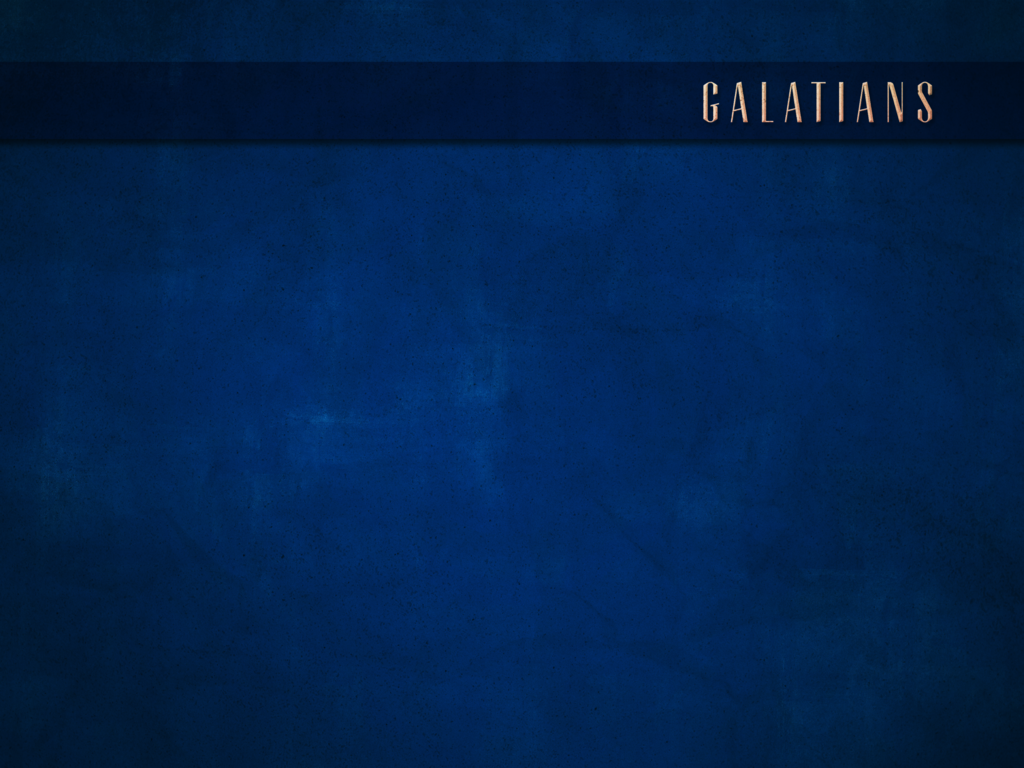 CHAPTER 1:6-10
6 I am amazed that you are so quickly deserting Him who called you by the grace of Christ, for a different gospel;7 which is really not another; only there are some who are disturbing you, and want to distort the gospel of Christ.8 But even though we, or an angel from heaven, should preach to you a gospel contrary to that which we have preached to you, let him be accursed.9 As we have said before, so I say again now, if any man is preaching to you a gospel contrary to that which you received, let him be accursed.10 For am I now seeking the favor of men, or of God? Or am I striving to please men? If I were still trying to please men, I would not be a bond-servant of Christ.
What then? Shall we sin because we are not under law but under grace? May it never be!  Do you not know that when you present yourselves to someone as slaves for obedience, you are slaves of the one whom you obey, either of sin resulting in death, or of obedience resulting in righteousness?  But thanks be to God that though you were slaves of sin, you became obedient from the heart to that form of teaching to which you were committed, and having been freed from sin, you became slaves of righteousness.
Romans 6:15-18
“bond-servant”
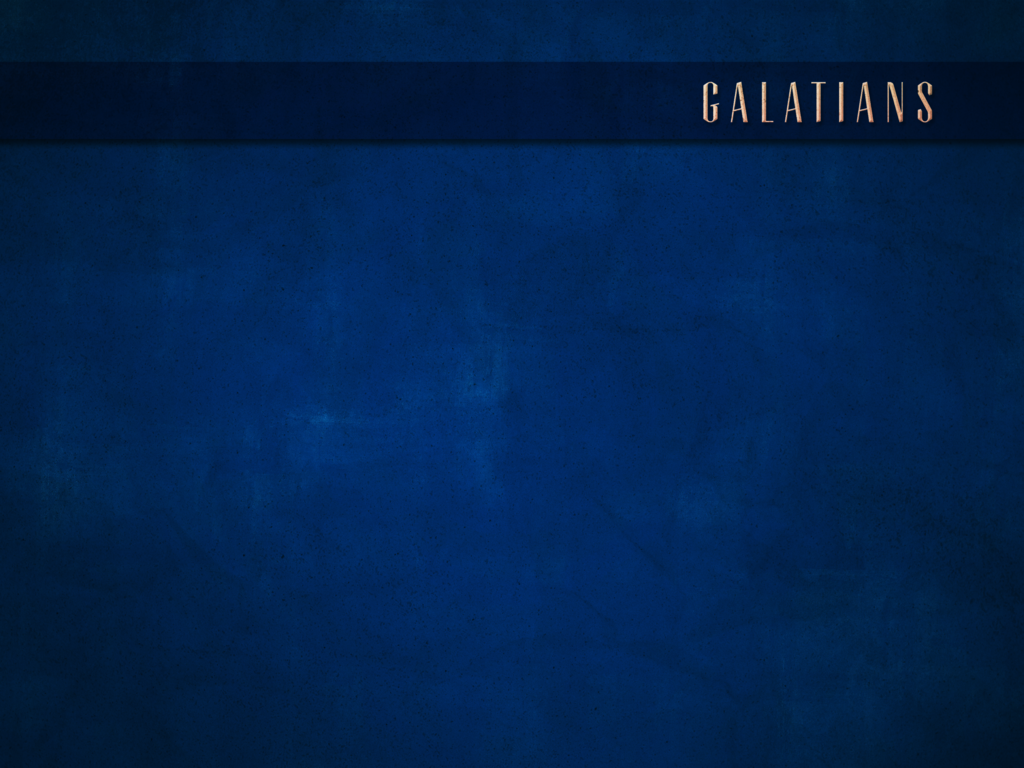 OUTLINE
Personal Portion: The Apostle of Liberty. Paul shows that he is an apostle equal in authority and knowledge to Peter, James, and John. Chapters 1-2.

SALUTATION 1:1-5

DENUNCIATION 1:6-10

AFFIRMATION 1:11-2:14